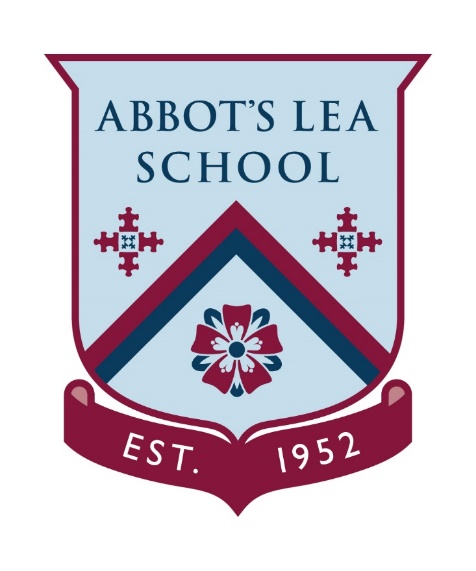 Our School2022-24
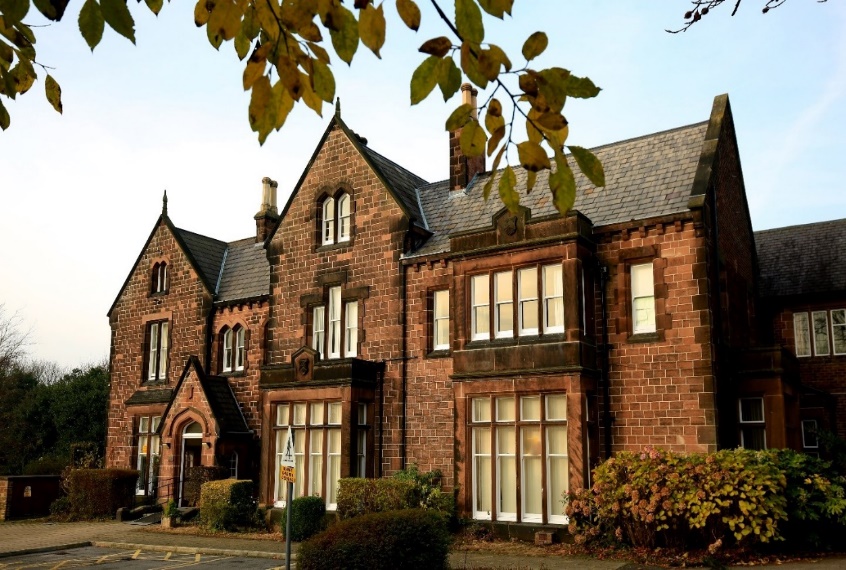 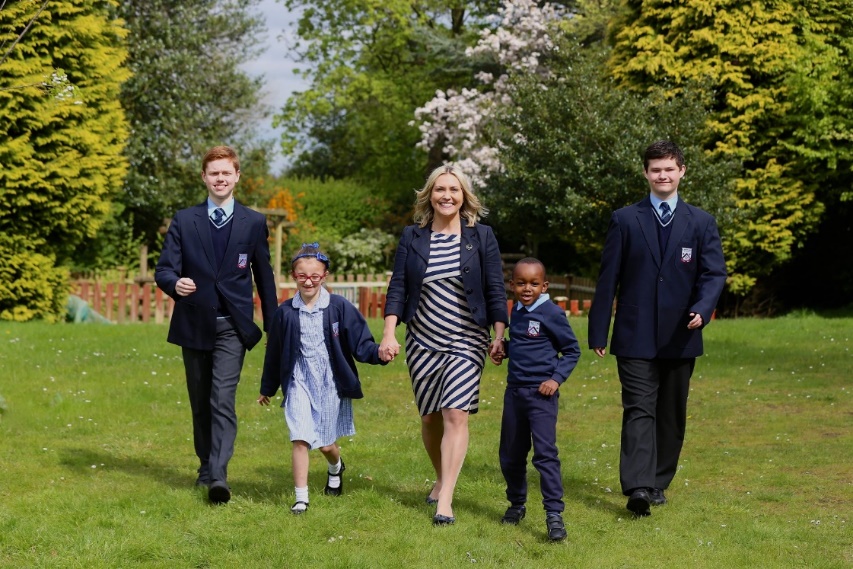 70 Years of Service
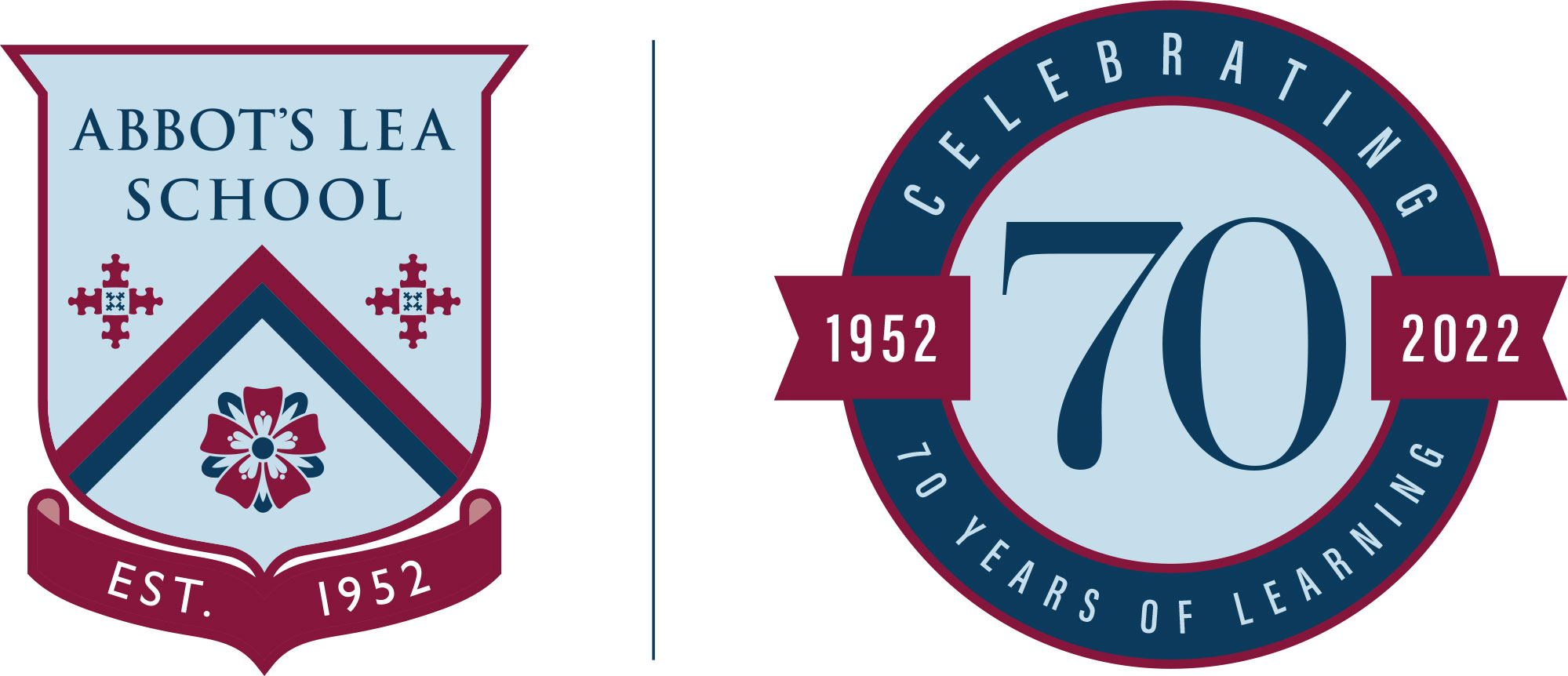 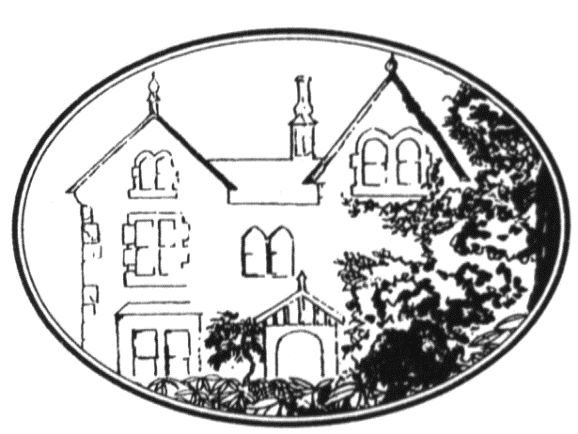 Est: 1952
Our Vision and Mission Statement
To be the international Centre of Excellence in Autism education, research and professional development

Our Motto
We want Abbot’s Lea to be the best specialist school in the world!
Our Philosophy of Education: The ASD Model ©
In our work with the students, we will focus equally on:

1. Academic progress
2. Specialist therapeutic support
3. Development of life skills
What The ASD Model © looks like?
Academic progress
Specialist support
Our Code of Conduct: The Golden Rules ©:
1. Be here. Every day…
2. Work hard and be nice
3. Never give up on yourself and others
4. Stay positive and be happy!
Our School Development Strategy
1. Effectiveness of Leadership and Management
To be the international Centre of Excellence in Autism education, research and professional development
2. Our Students
To provide outstanding education to the students
3. Our Families
To work in united partnership with the families
4. Our Team
To recruit, develop and retain the best professionals
5. Our Autism Research and Development
To lead innovation and positive change in the field of Autism
6. Our Resources
To use the resources available for the greatest benefit of the school
Policies and Procedures
Schools are classed as “Regulated Activity” and so, are heavily….regulated! Our policies reflect this and we are obliged to adhere to them at all times:
http://www.abbotsleaschool.co.uk/documents/school-policies/

Drawing attention to:

- Positive Behaviour Support 
- Child Protection
- Staff Code of Conduct
- Staff Dress Code
National Priorities
Education White Paper (full doc: 68 pages):
https://assets.publishing.service.gov.uk/government/uploads/system/uploads/attachment_data/file/1063602/Opportunity_for_all_strong_schools_with_great_teachers_for_your_child__print_version_.pdf
 
Summary of the Education White Paper (25 pages):
https://researchbriefings.files.parliament.uk/documents/CBP-9511/CBP-9511.pdf
 
SEND Green Paper (full doc: 106 pages)
https://assets.publishing.service.gov.uk/government/uploads/system/uploads/attachment_data/file/1063898/SEND_review_right_support_right_place_right_time-print_ready.pdf
 
Summary of the SEND Green Paper (7 pages):
https://assets.publishing.service.gov.uk/government/uploads/system/uploads/attachment_data/file/1064655/SEND_Review_Right_support_right_place_right_time_summary.pdf
Local SEND Priorities
SEND Sufficiency Consultation:
https://liverpool.gov.uk/council/consultation-and-engagement/consultation/consultation-on-proposals-to-review-the-organisation-of-special-school-provision-in-liverpool/
Our school priority
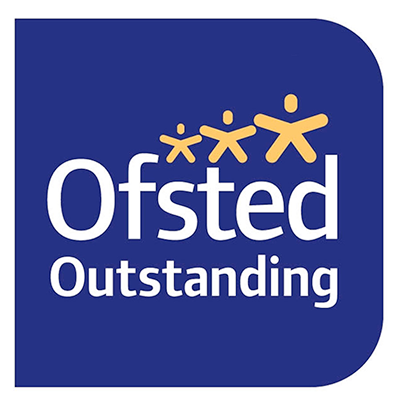 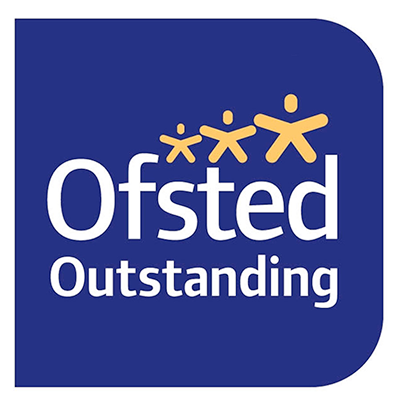 School Development Plan 2022-24
Leadership and Management
1. We will review, revive and re-launch our school’s vision
2. We will innovate, driving the standards of all that we do, and regularly review and improve our policies and procedures
3. We will work to improve our external evaluation by Ofsted
4. We will actively engage in appraising our options related to national and local agenda
Our Students
1. We will ensure that students attend well and are engaged in school-based learning


2. We will maximise opportunities for our students’ academic excellence and exposure to cultural capital


3. We will ensure that our students’ complex needs are understood well and that they are supported by their class teams and multi-disciplinary experts to reach their full potential
Our Team
1. We will ensure that every staff member, regardless of their role, has a sound knowledge of how to best support our school and applies that knowledge consistently to drive positive change


2. We will support our team with maintaining a healthy work-life balance and mental health, including personal and professional resilience. 


3. We will review our organisational structure, including Leadership Team
Our Resources
1. We will manage the budget allocated to the school in a way that is responsible and helps support this School Development Plan 


2. We will continue to enhance all internal and external spaces on site

3. We will continue to actively engage in investigating more suitable spaces for ALS’ operation, so that all students – present and future – have state-of-the-art school to enjoy
Strategic Leadership Team (SLT)
Liverpool City Council
Governing Body
SLT
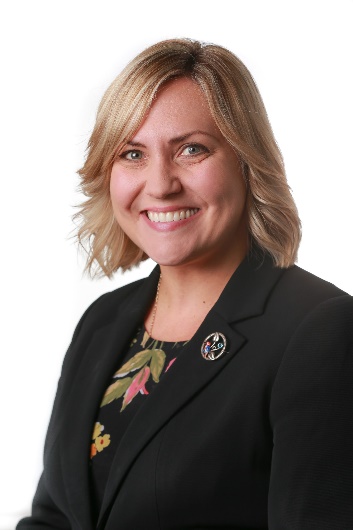 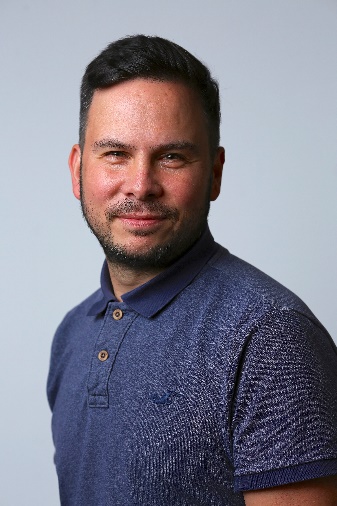 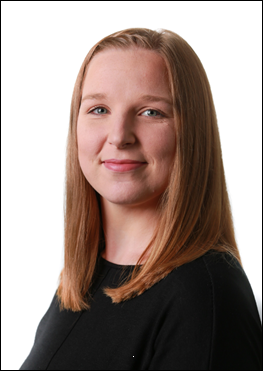 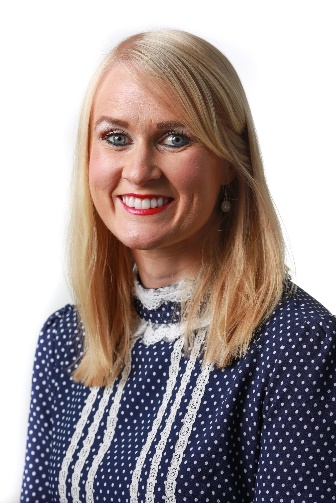 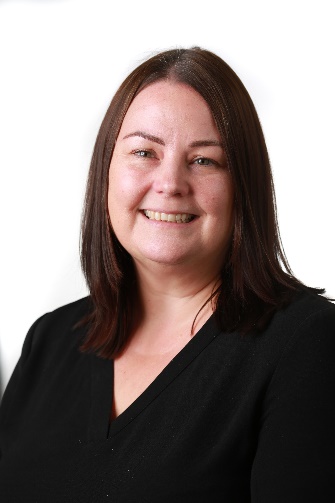 Operational Structure – Teaching and Learning
Operational Structure – Care and Safeguarding
Operational Structure - Autism Research and Development
Operational Structure – School Business Support
Operational Leadership Team (OLT)
OLT
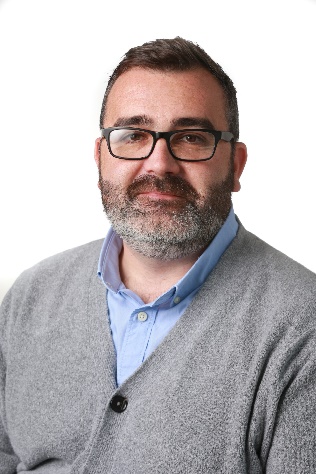 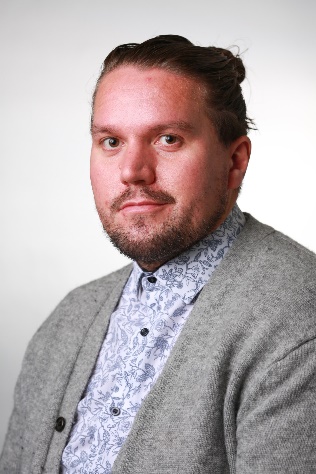 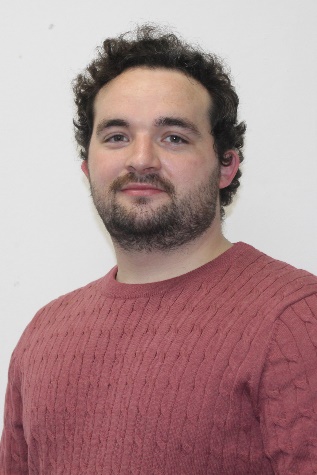 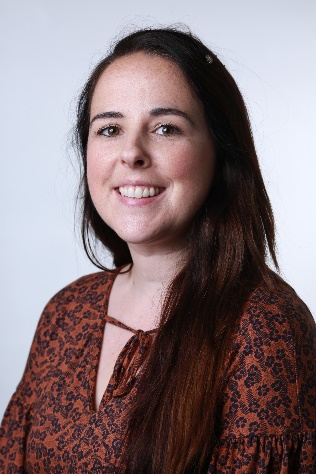 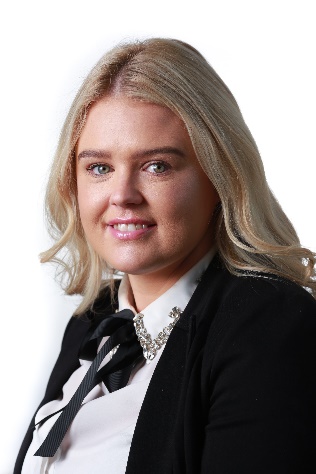 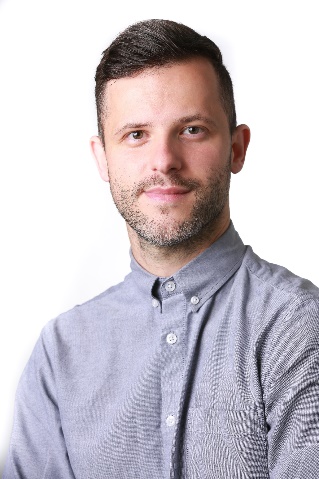 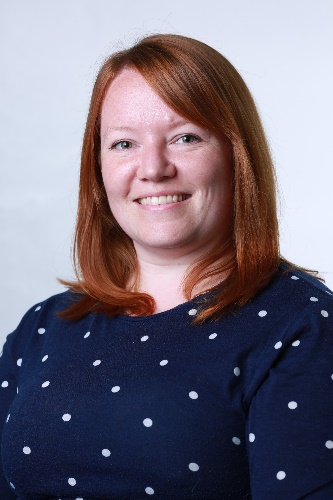 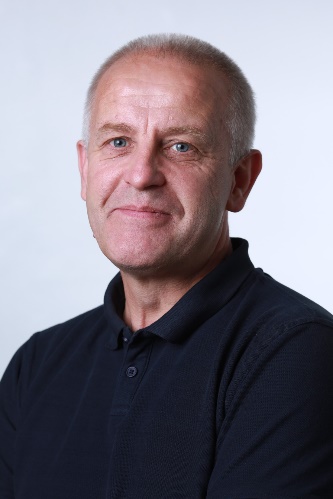 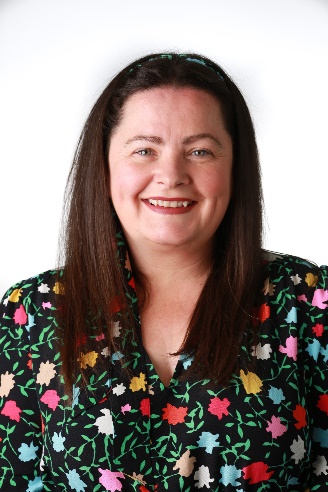 IT Manager
Overview and Scrutiny
Full GB meetings (4-6pm):

Term 1 – 1 September 2022 at 2pm – Policies (Zoom)
Term 2 – 23 November 2022
Term 4 – 22 February 2023
Term 6 – 8 June 2023
Term 6 - Annual Business Meeting – 12 July 2023
Contact details
Ania Hildrey, Headteacher of Abbot’s Lea School

headteacher@abbotsleaschool.co.uk

Twitter: 
@AbbotsLeaSchool
@HeadteacherALS